Типи файлів та програми
Учня 5.г-Б класу 
                                            Бендаса Юрія
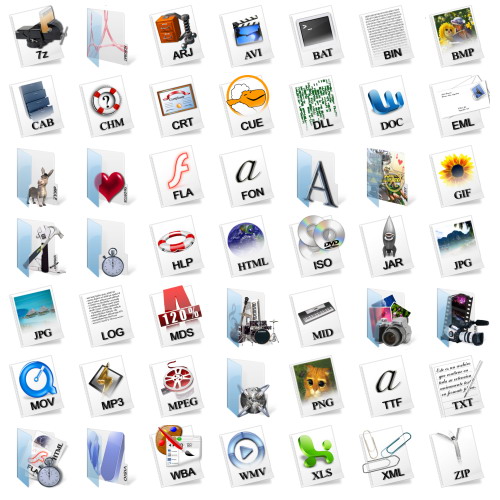 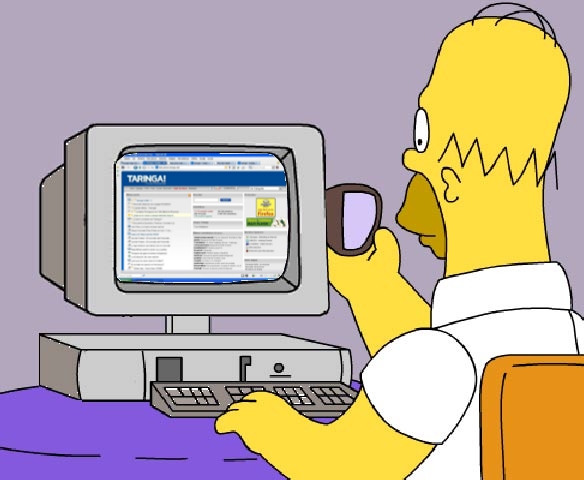 План
Типи файлів.
Ім'я та розширення імені файлу.
Запуск програми та завершення їх роботи. 
Стандартні застосунки Windows.
Типи  файлів
Тип файлу визначає структуру даних у файлі та програму, якою він обробляється.
Залежно від типу файлу його можна віднести до однієї з трьох категорій:
виконувані файли;
файли зареєстрованих типів;
файли невідомого типу.
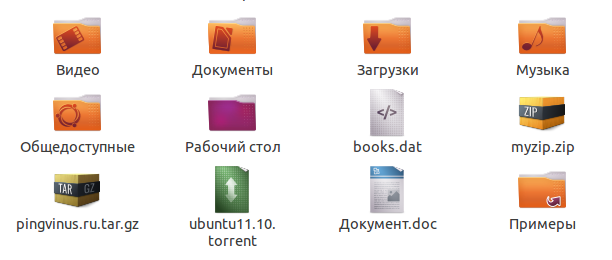 Ім'я та розширення імені файлу
Розширення імені файлу – суфікс, відокремлений  від імені файлу крапкою;  за ним визначається тип файлу.
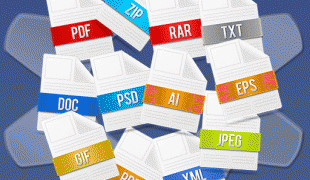 Запуск програми
Вибрати команду в головному меню операційної системи;
Двічі клацнути ярлик  виконуваного файлу програми;
Відкрити документ;
Якщо ні в головному меню, ні на робочому столі немає ярлика програми, але ви знаєте ім'я її виконуваного файлу, можна спробувати запустити програму за допомогою діалогового вікна Запуск програми.
Завершення роботи програми
Клацнути на значку системного меню у вікні програми і вибрати команду Закрити;
Двічі клацнути на значку системного меню у вікні програми;
Клацнути правою кнопкою миші на кнопці програми, що міститься на панелі завдань, і вибрати в контекстному меню команду Закрити;
Натиснути клавіші Alt+F4.
Стандартні застосунки Windows
Програми, що працюють у вікнах Windows, називають також Windows-застосунками.
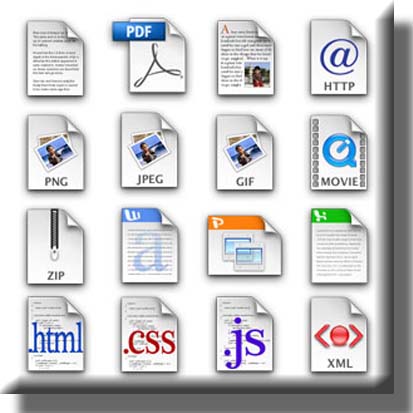 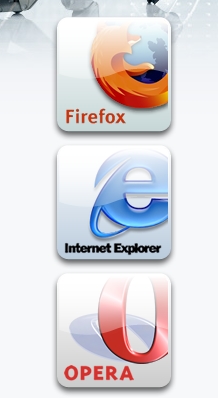 The End